Как животные готовятся к зиме
Презентация к уроку окружающего мира в 1 классе 
Программа «Переспективная начальная школа»
Учитель начальных классов: Нечаева Светлана Николаевна
Если встанешь на заре – 
Крыши в сером серебре.
Длинно тень ложится,
Долго лист кружится.
Если выйдешь поутру – 
Галки стынут на ветру…
Вьются над парами
Вслед за тракторами.
Разгуляется денек – 
 В полдень сядешь на пенек,
Смотришь -  на припеке
Прыгают сороки.
А в обед совсем теплынь – 
Пахнет горькая полынь,
Тянет медом, мятой
И травой примятой.
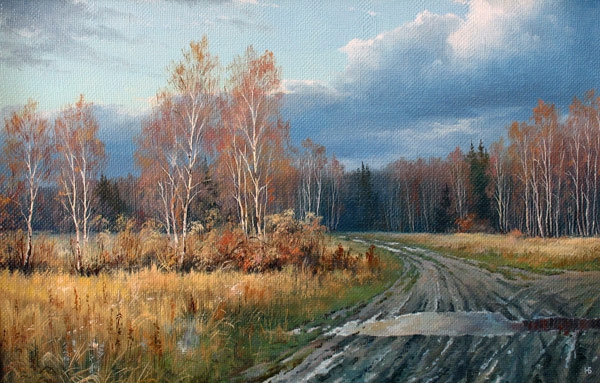 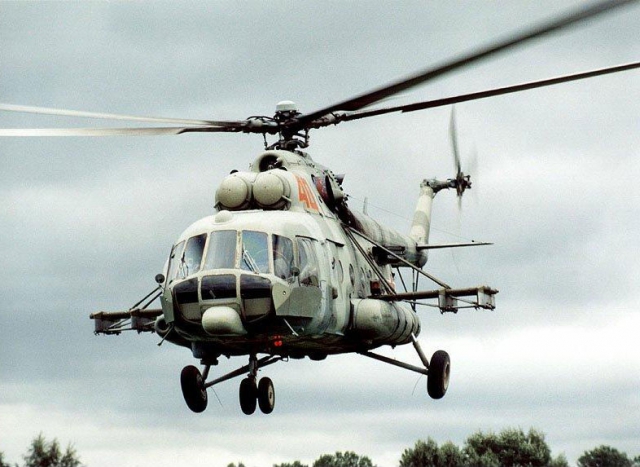 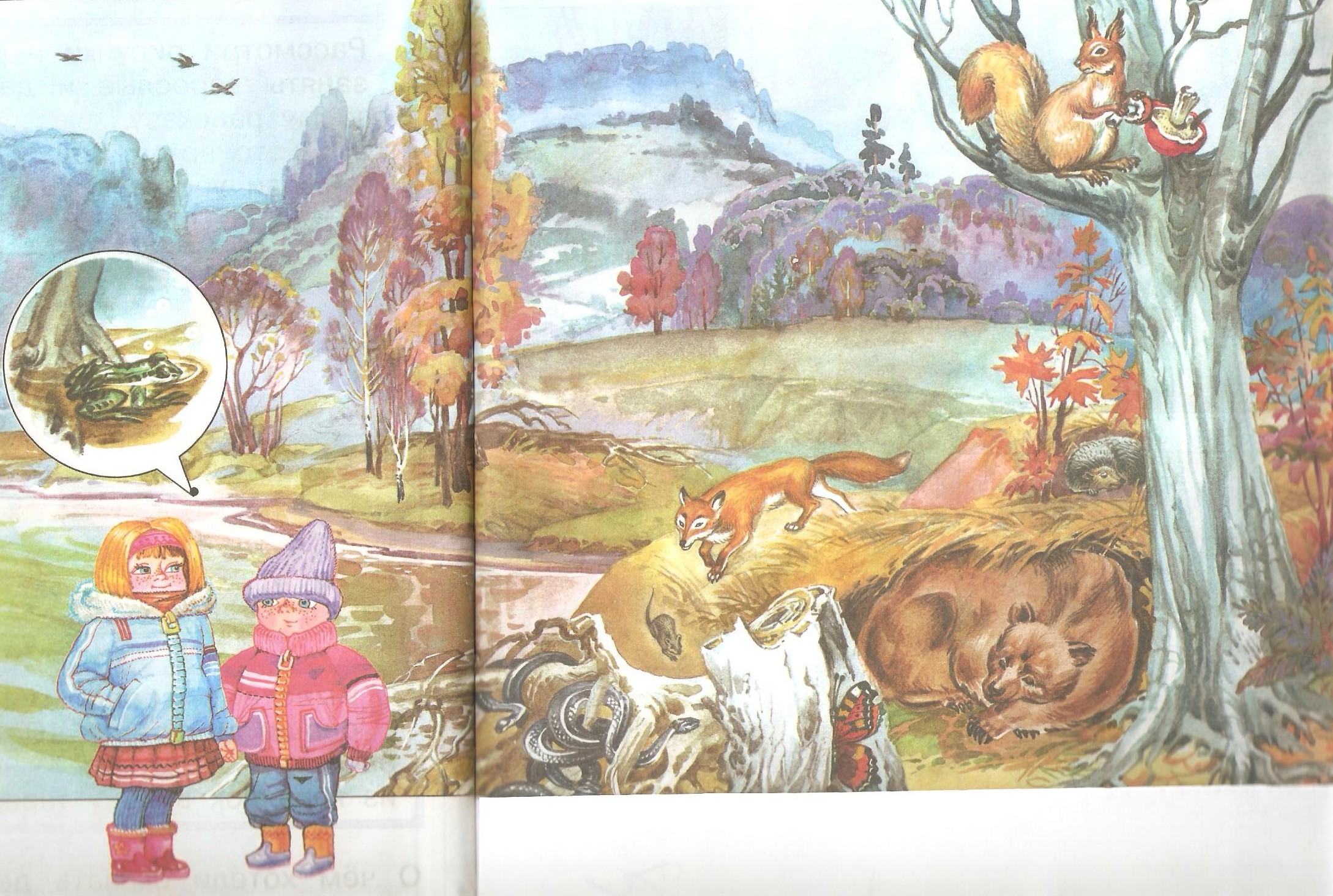 Помогите найти животным свои запасы
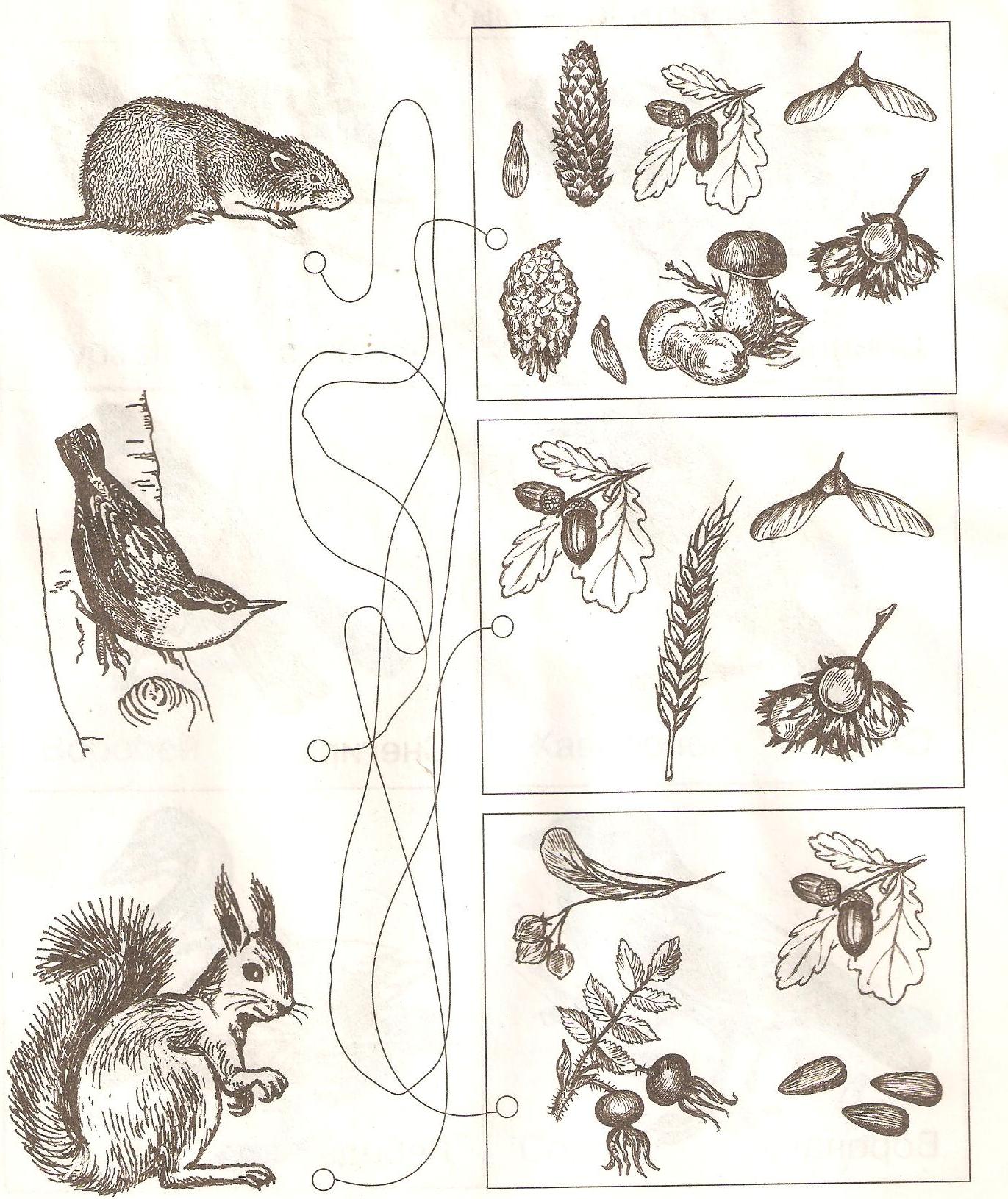 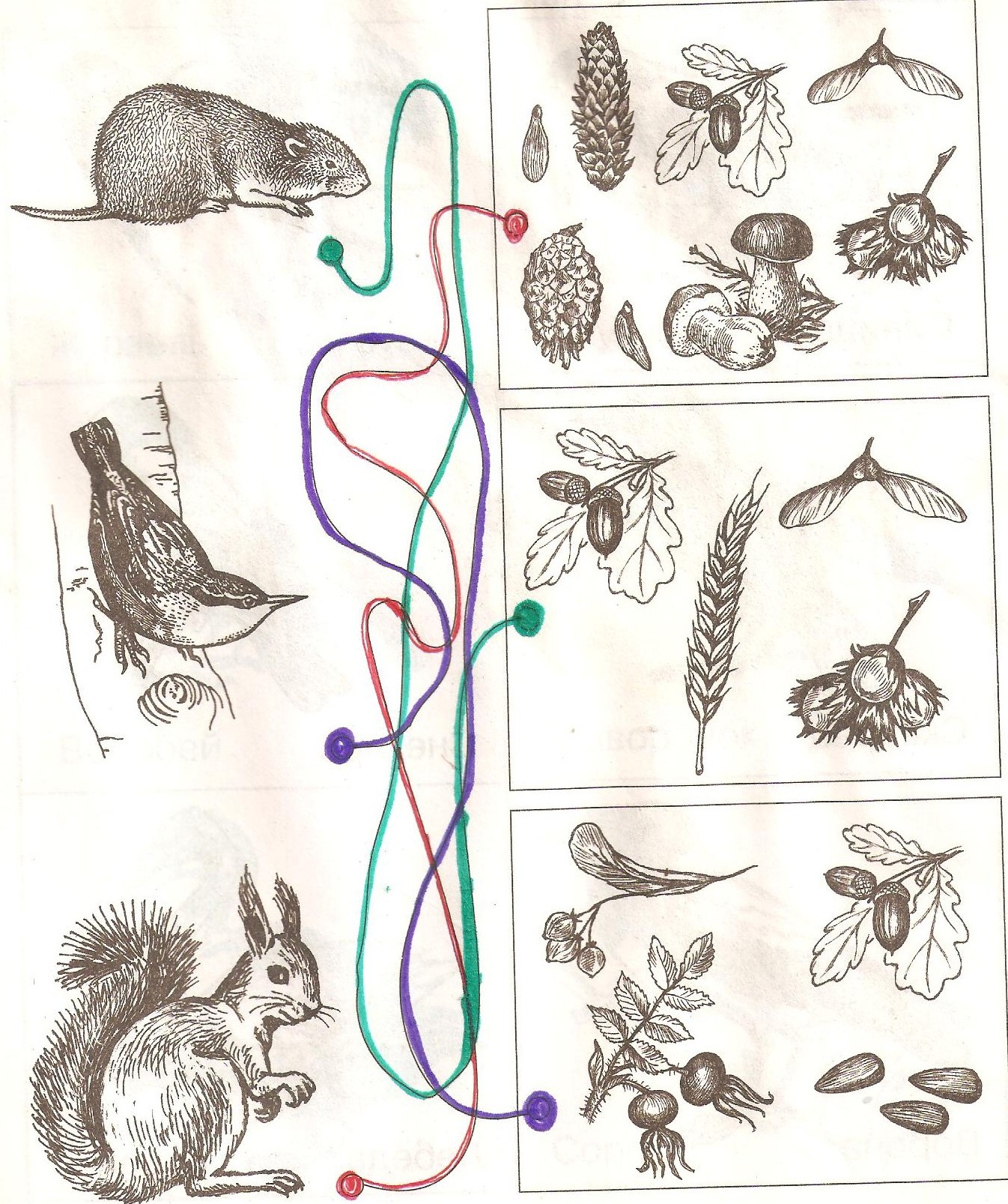 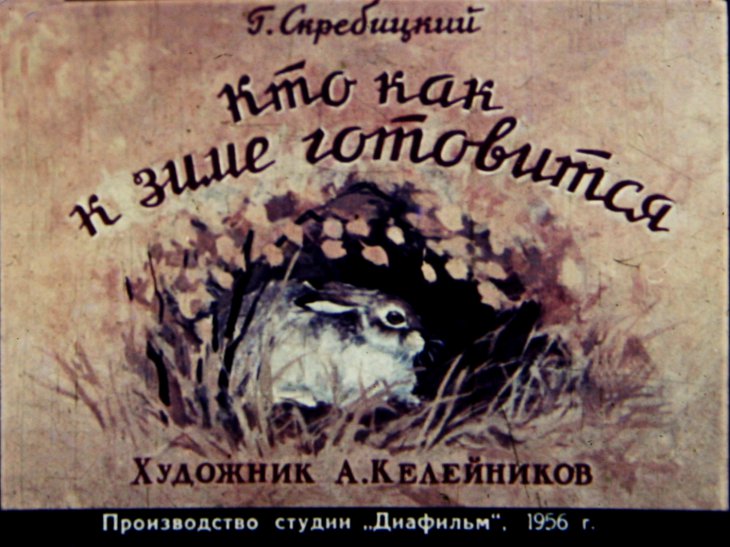 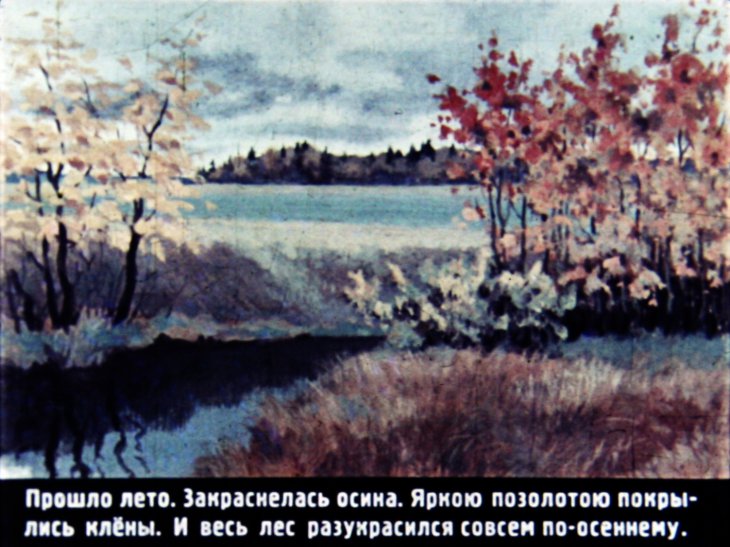 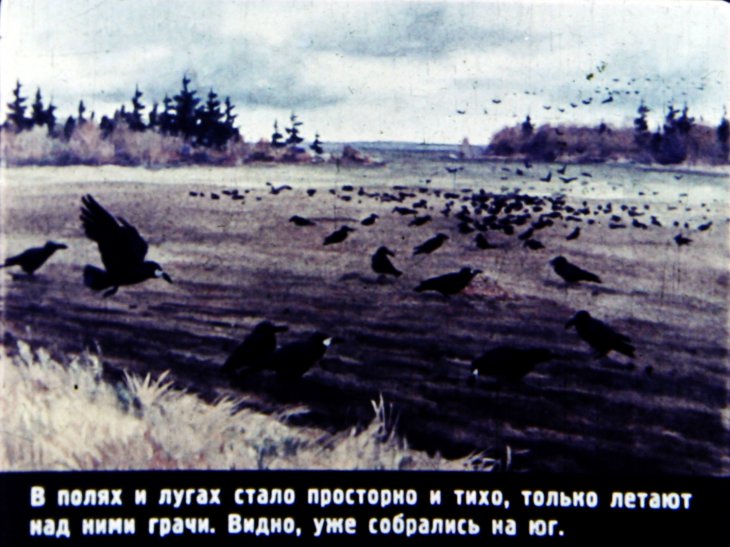 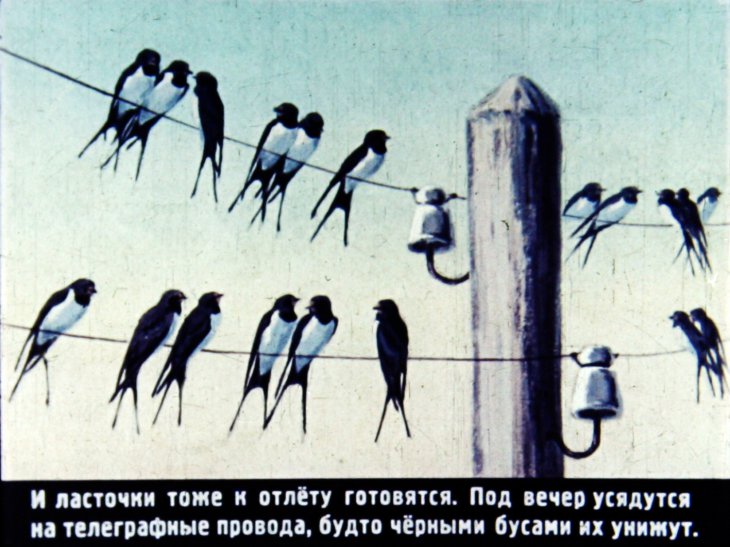 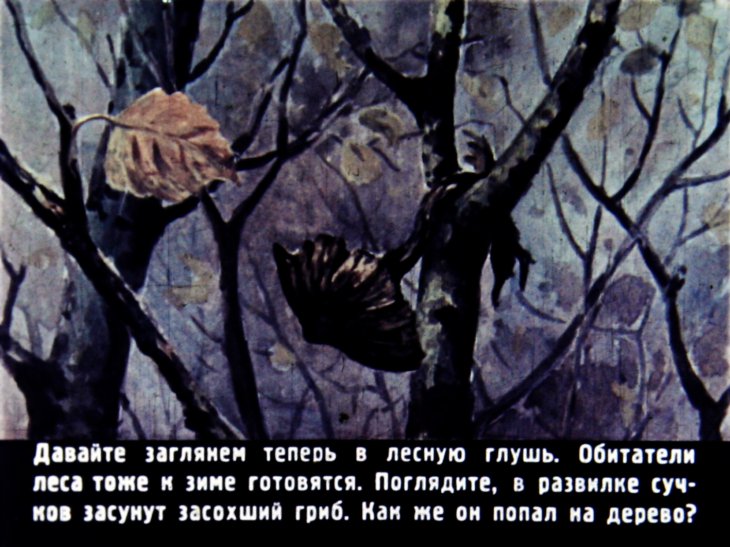 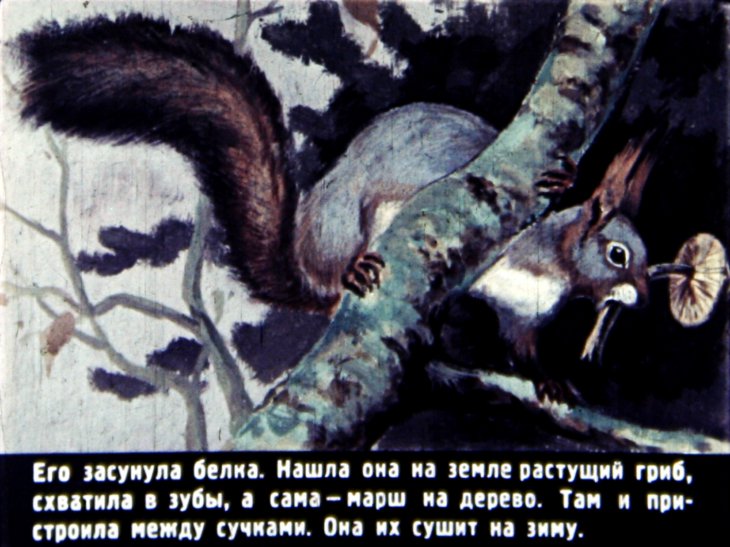 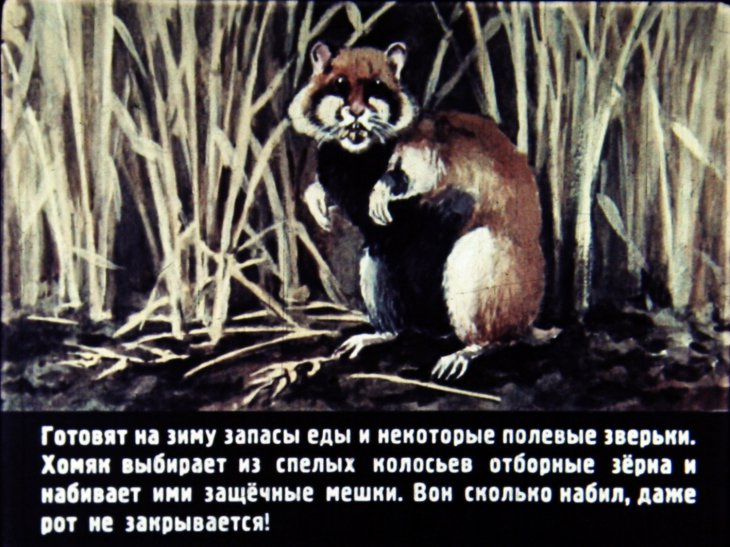 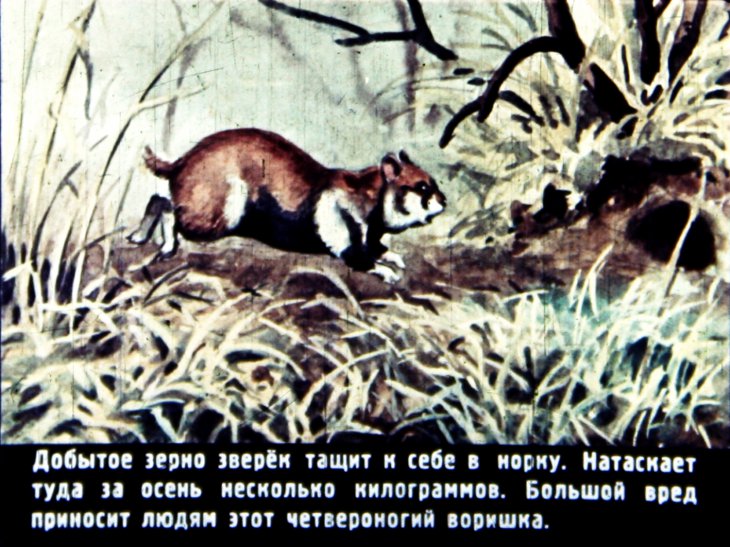 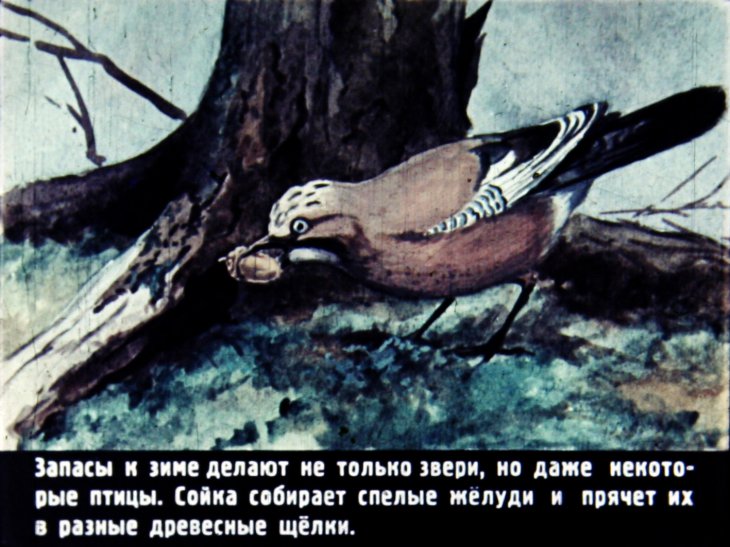 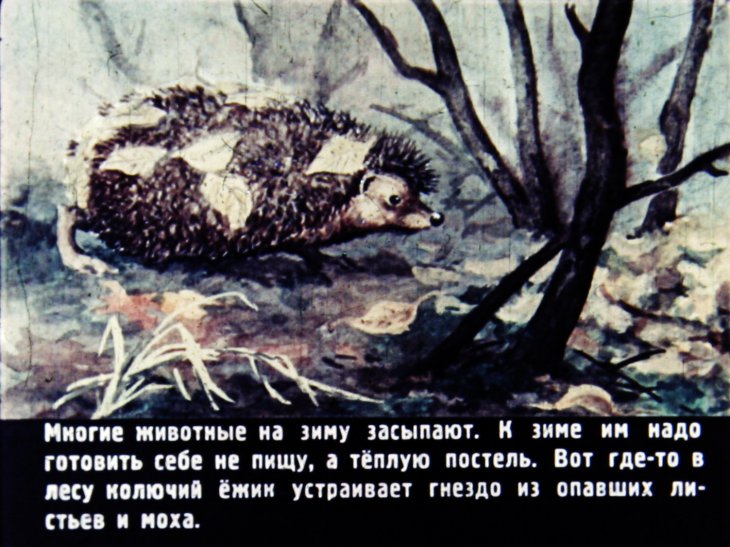 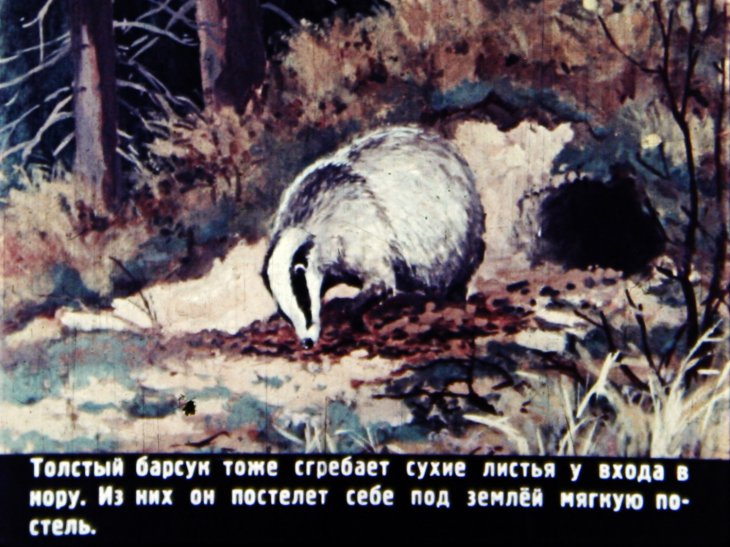 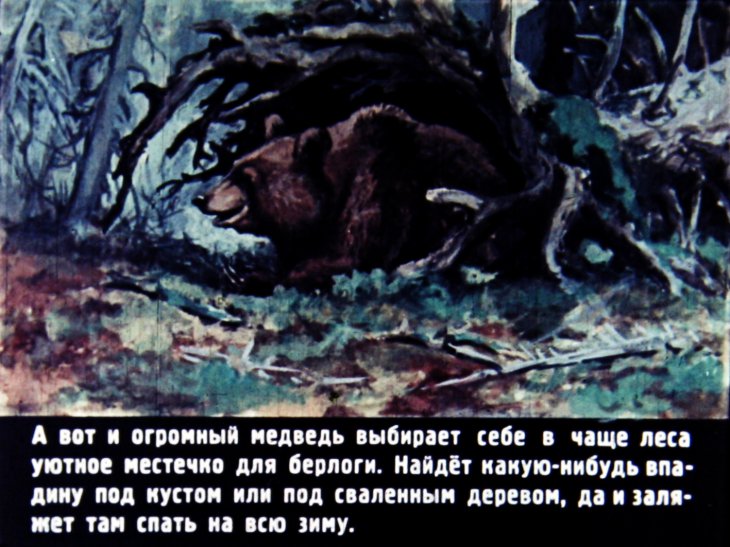 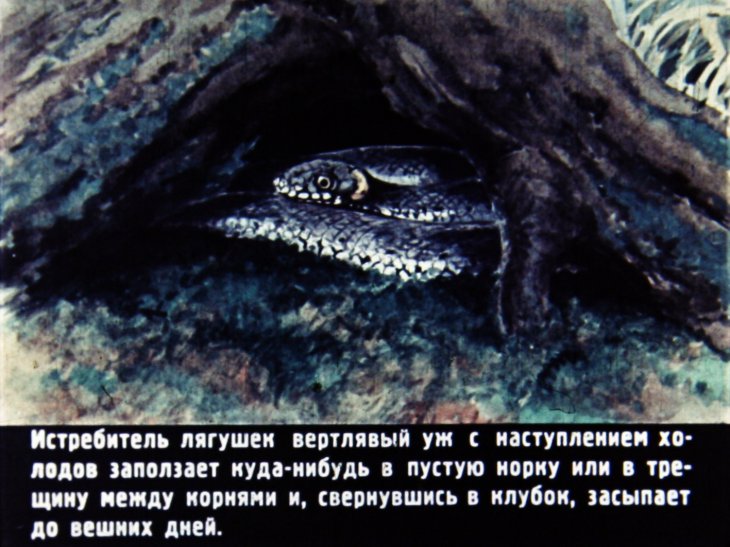 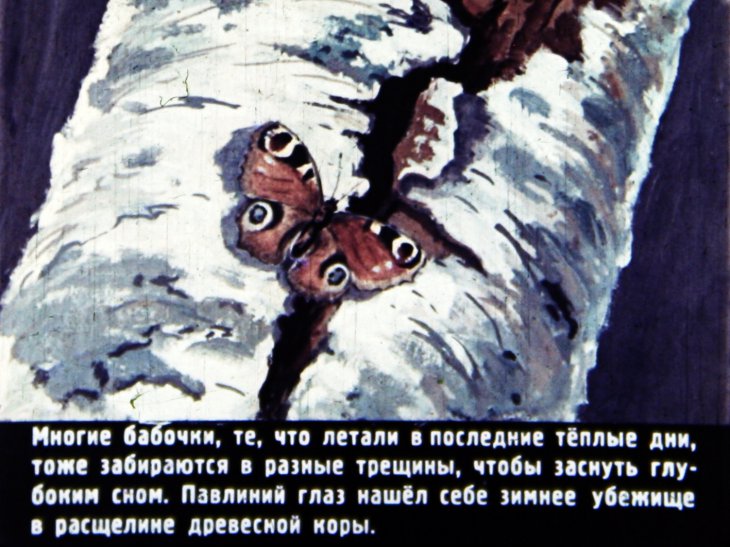 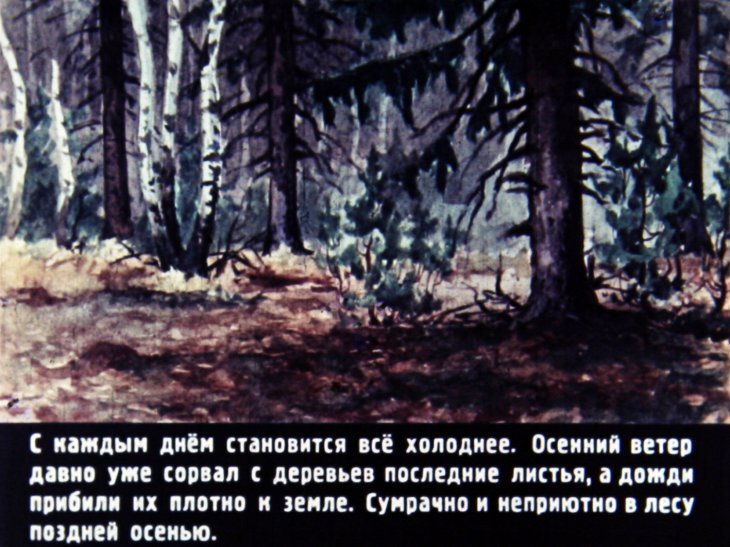 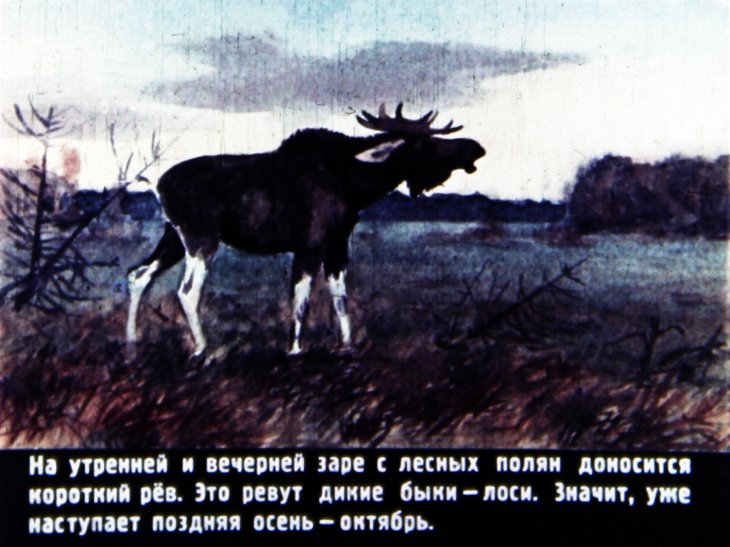 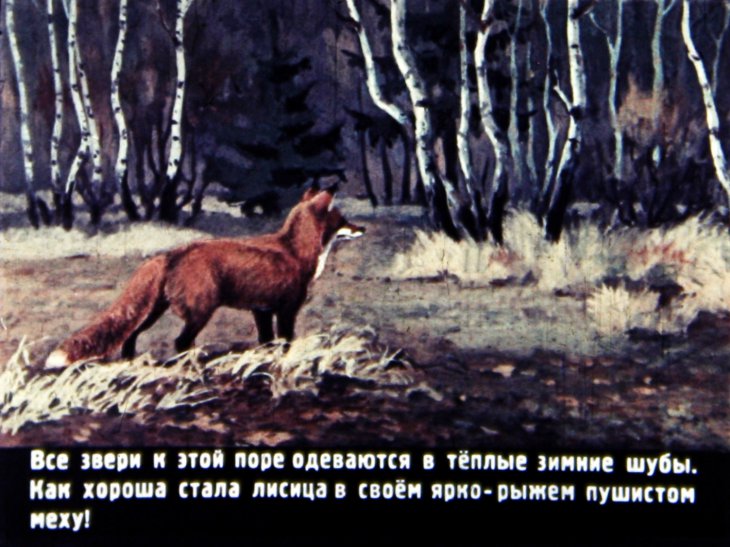 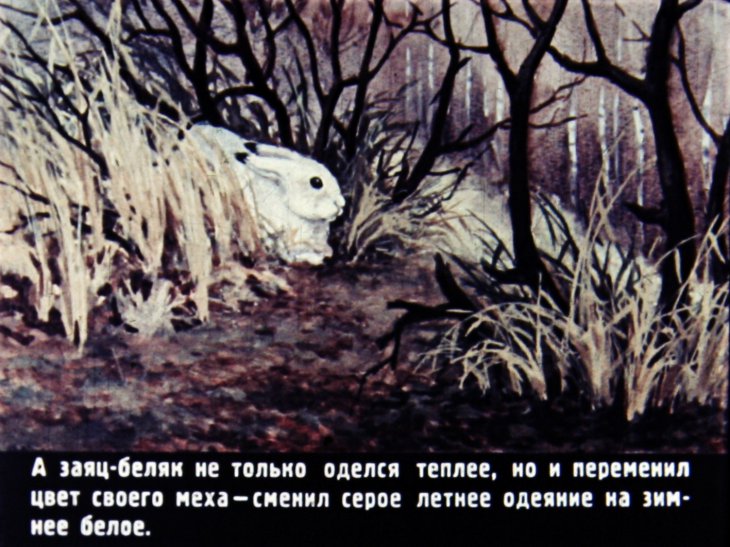 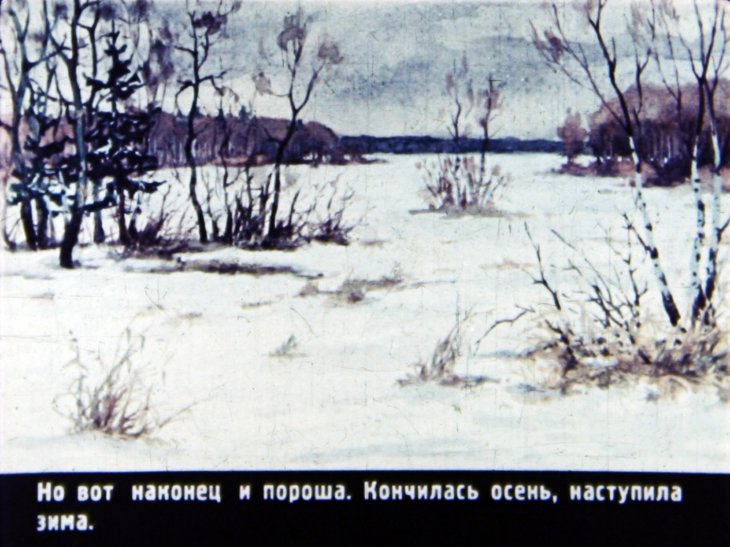 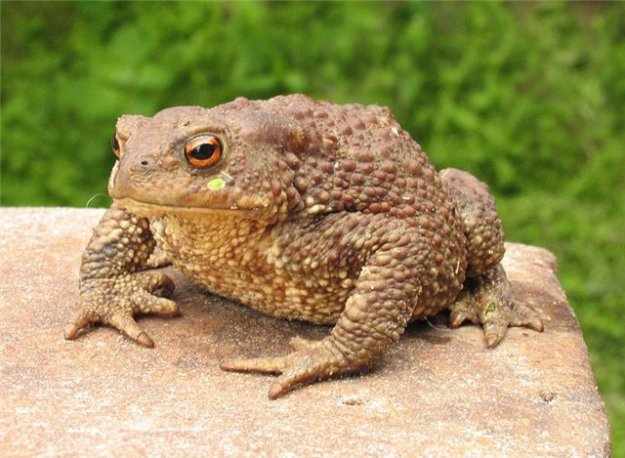 Работа с хрестоматией стр.17
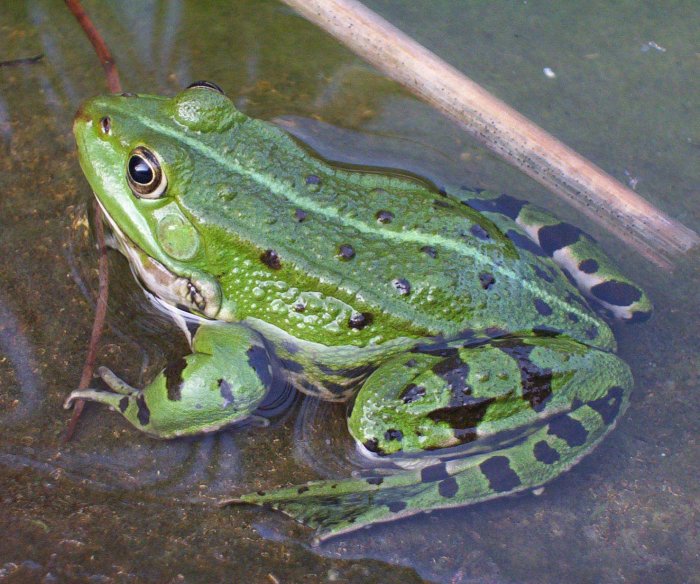 Помощь человека
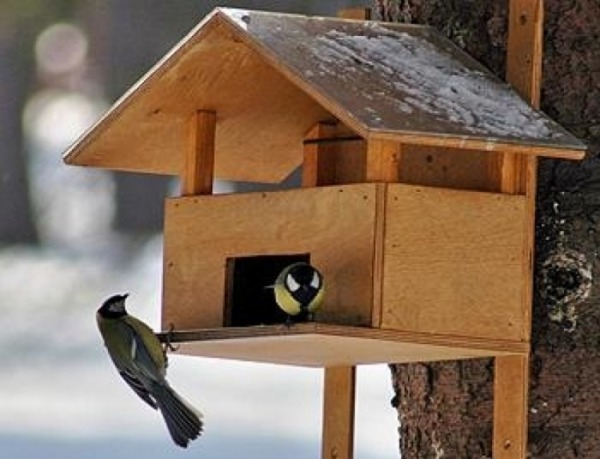 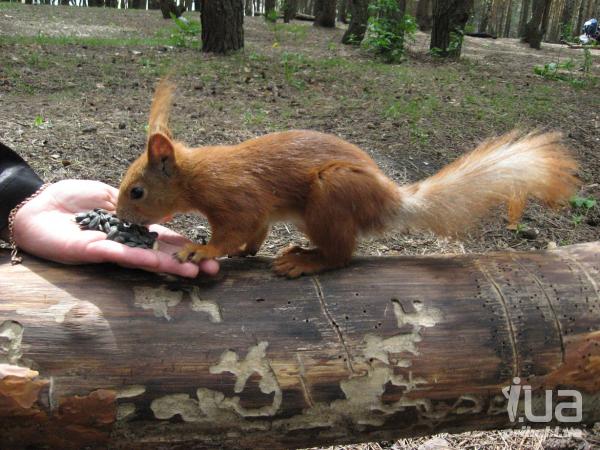 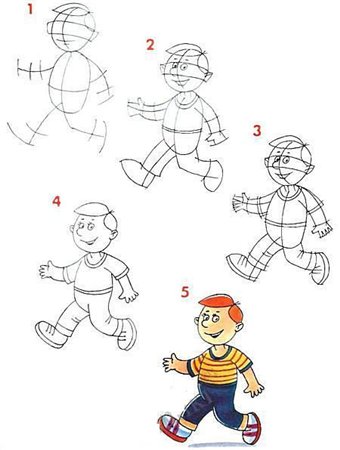 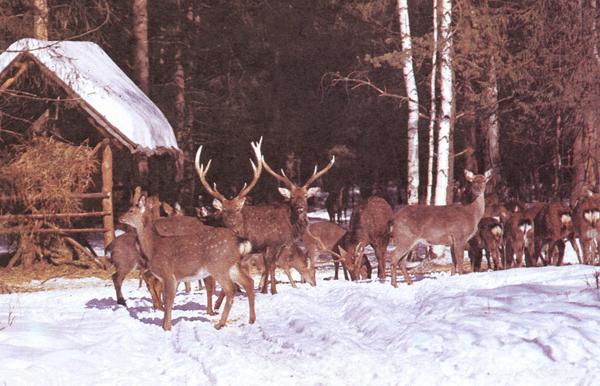 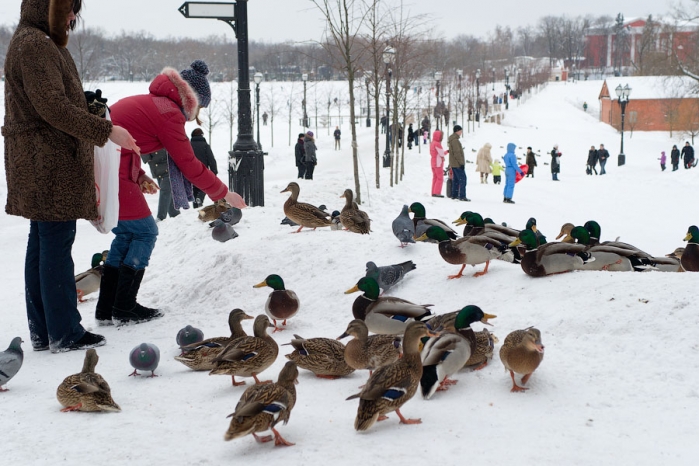 РЕФЛЕКСИЯ
светофорики настроения
Крас. –На уроке было интересно. Я всё понял.
Жёлт.- У меня остались вопросы на которые мне нужно ответить.
Зелён. – Мне было скучно. Я ничего не запомнил.
Спасибо за урок!